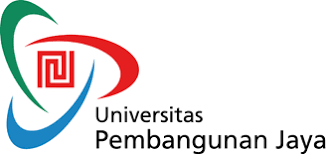 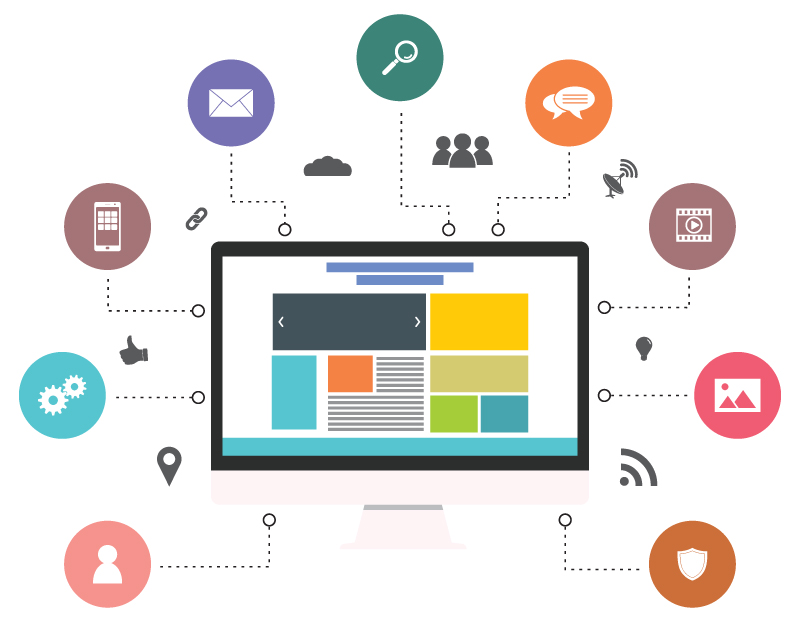 Studi Mandiri
Nathaniel Antonio Parulian, S.Psi, M.I.Kom
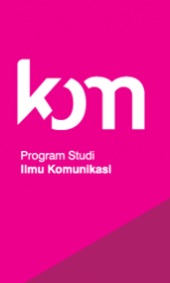 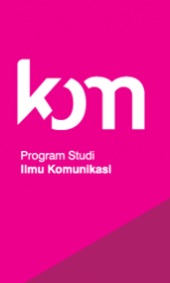 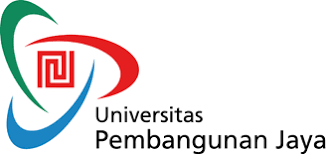 PENELITIAN TERDAHULU (3)
Bagaimana cara menuliskan ringkasan penelitian secara sistematis, terstruktur dan mudah dipahami (dibaca)?
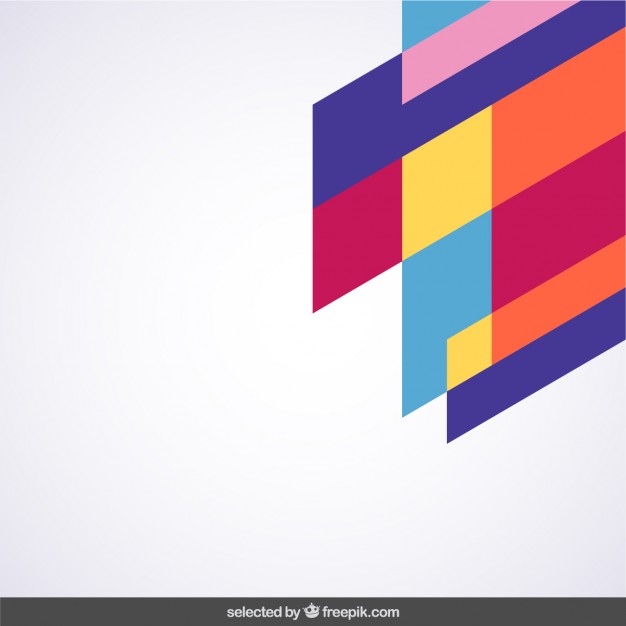 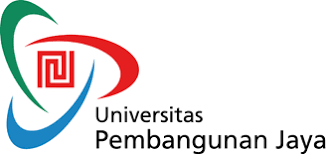 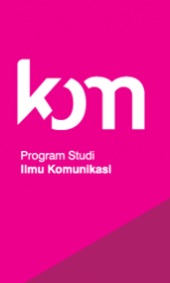 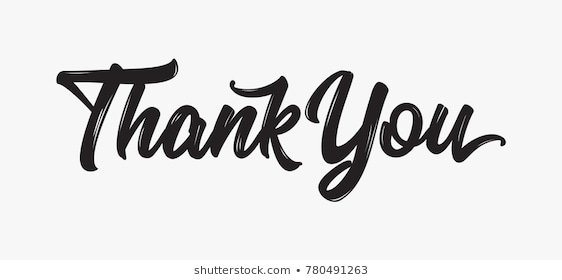